Squeezed From All Sides: Opportunities and Challenges for Regional Public Universities
An Inside Higher Ed webcast
Thursday, August 8, 2019
2 p.m. Eastern
Presenters
Rick Seltzer, senior reporter, Inside Higher Ed, rick.seltzer@insidehighered.com
Doug Lederman, editor, Inside Higher Ed, doug.lederman@insidehighered.com
What are Regional Public Colleges and Universities?
Often defined by what they are not:
Not community colleges
Not flagships or R1 research universities
They are the middle between those poles
Baccalaureate institutions
Teaching focus
Enrollment and program focus on local or regional needs
Public
Revenue from states
Public oversight or board membership
By the Numbers
Graduate roughly 20 percent of all students earning degrees
Graduate almost 40 percent of those earning bachelor’s degrees
Most are not selective in admissions — under 10 percent were ranked as “more selective”
Bulk of enrollment from within 50 miles of campus
Economic Mobility
Source: Wikimedia Commons/Clip Art by Vector Toons
The State of the Regional Public
Stressed
Revenue constraints
Expenses rising
People-heavy operations
Public perception of higher education increasingly negative
Even those that are doing “well” are under certain pressures
State Funding Across the Country
Educational Appropriations
Source: SHEEO SHEF study
Public Institutions’ Tuition Across the Country
Funding Per Student
State Budget Cuts
“Large impacts on attainment at many midtier institutions.”
Source: “The Impact of Price Caps and Spending Cuts on U.S. Postsecondary Attainment.” NBER 2018. David J. Deming and Christopher R. Walters.
Future Enrollment Pools
Economic Shifts
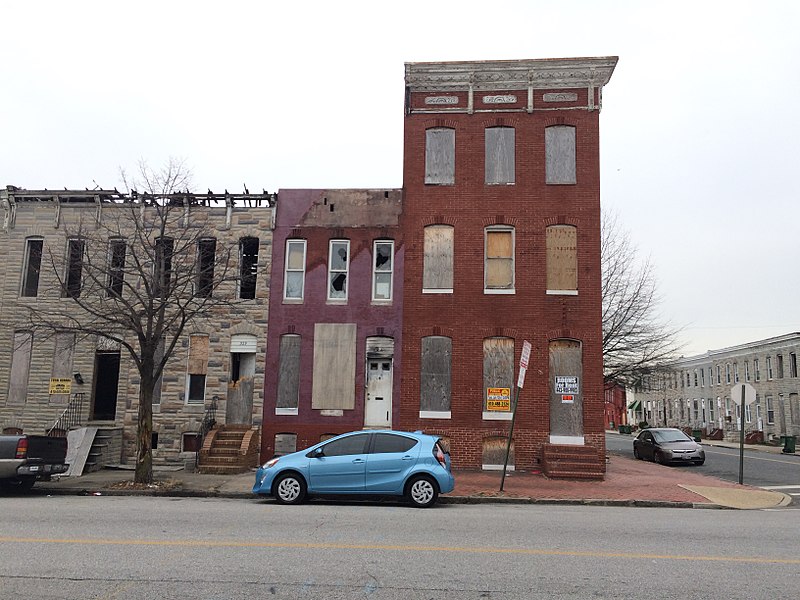 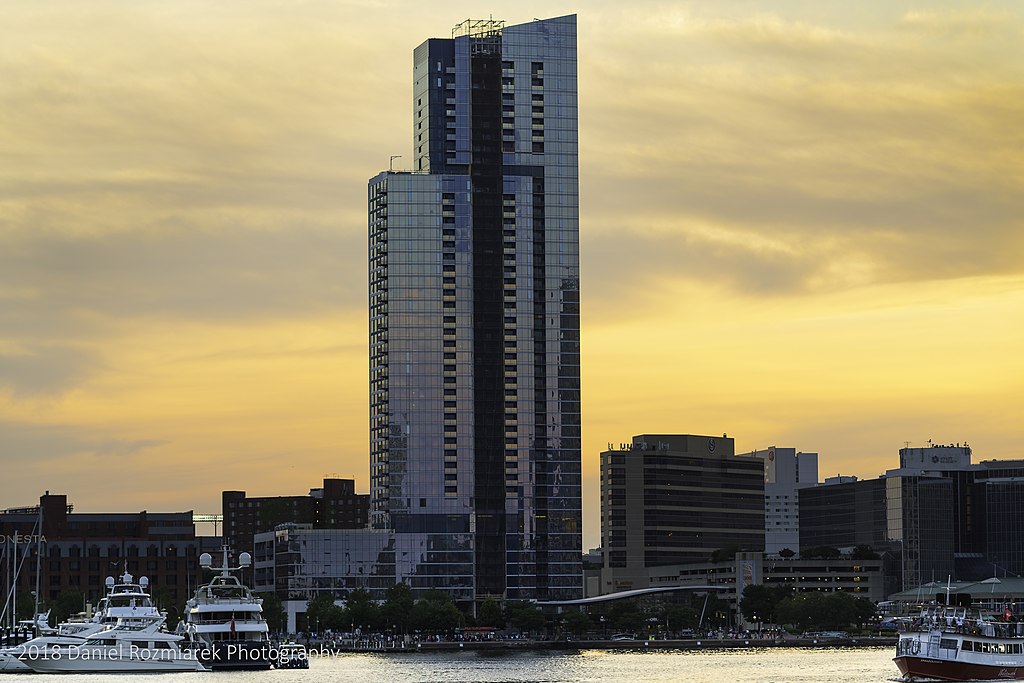 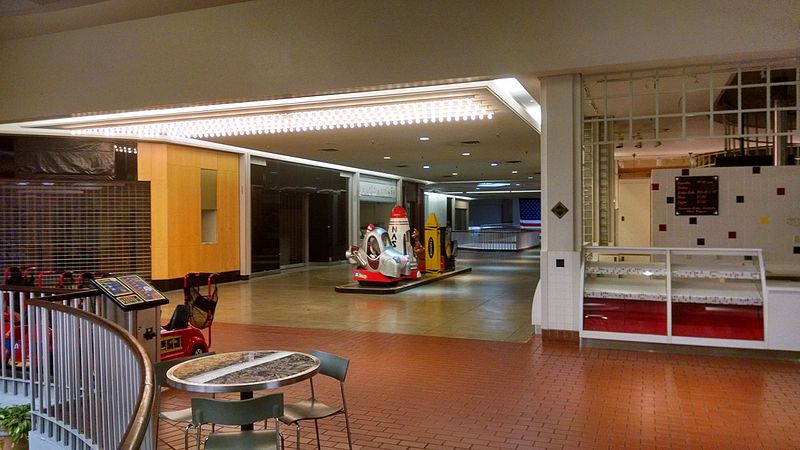 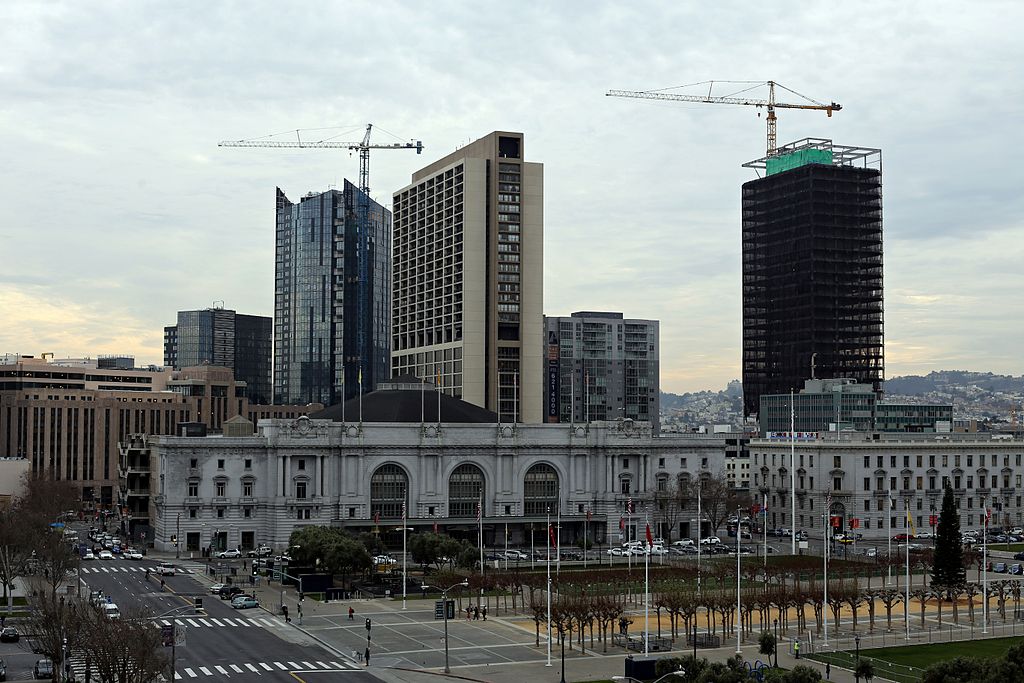 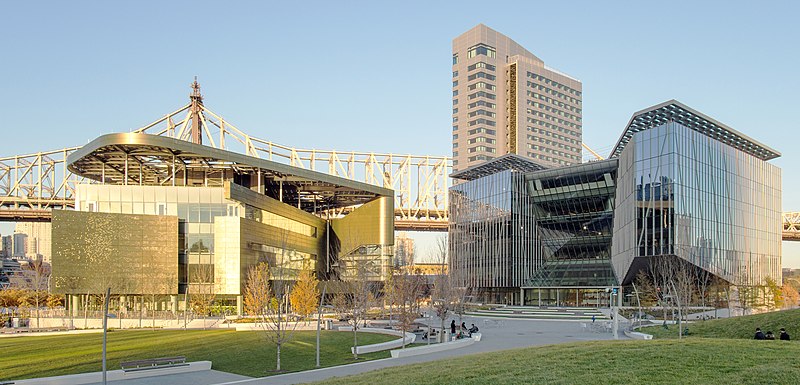 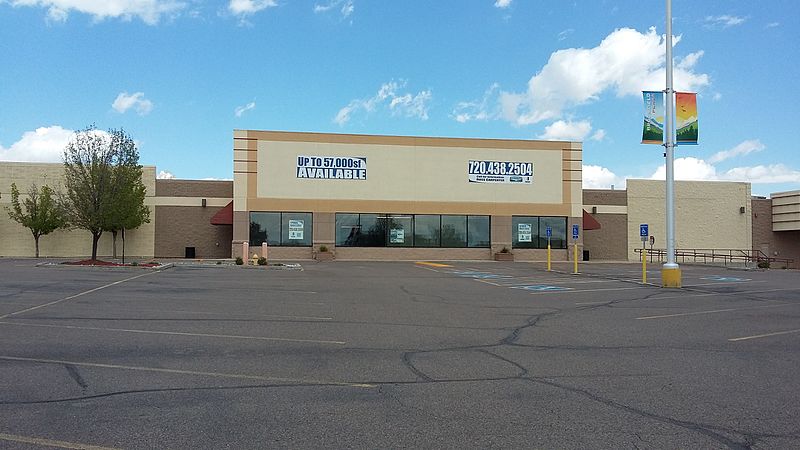 Source (clockwise from top left): Wikimedia Commons/Eli Pousson, Danielroz, Basil D Soufi, Rhododendrites cropped by Beyond My Ken, Xnatedawgx, Bellerophon5685
Three Key Themes
Regional public universities must rely on their own creativity
Regional publics must adapt as they find themselves misaligned with local needs
Place matters
Tomorrow’s Regional Public
Focuses on student success
Competes for resources
Builds new structures to meet challenges
Reconsiders systems
You Have the Blueprint, Right?
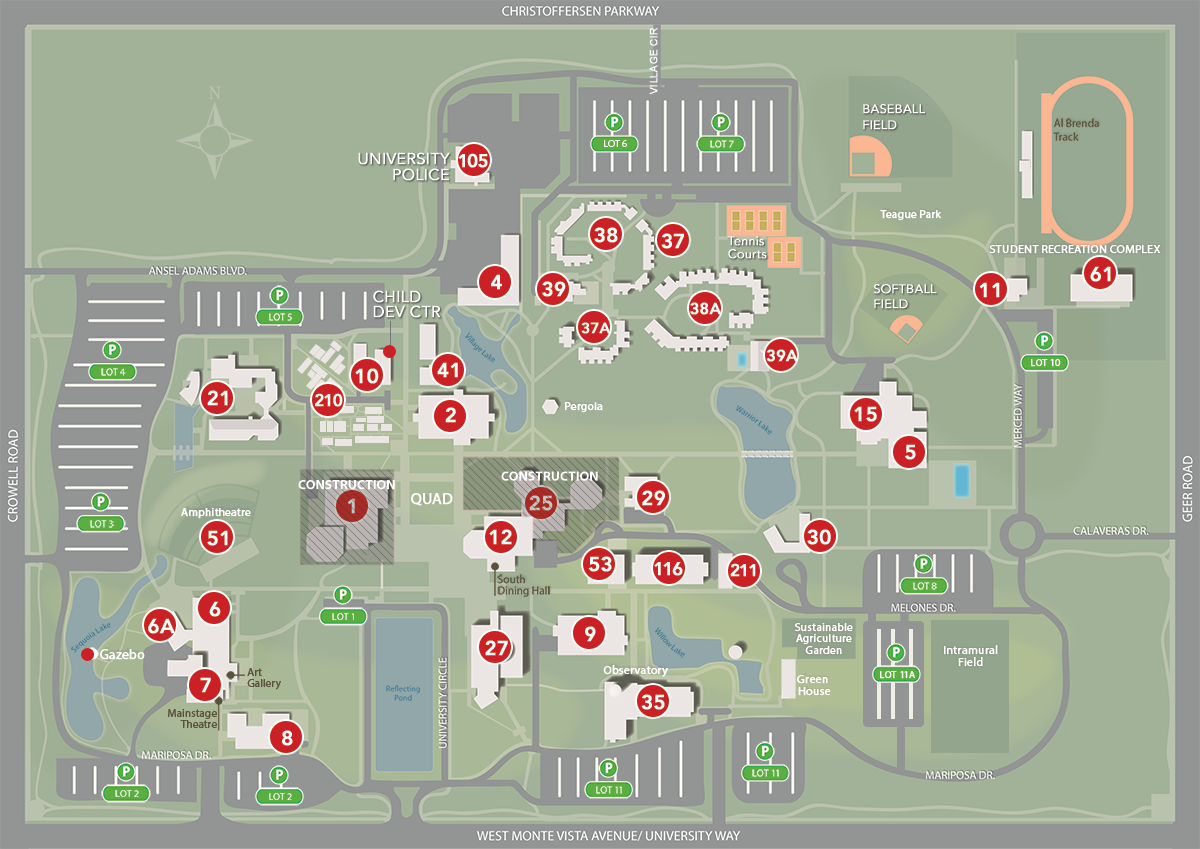 Source: California State University, Stanislaus
Risks
Scarcity mindset
Prestige seeking
Mission drift
Inadequate leadership
Labor problems
Inflexible structures
Time to Fold?
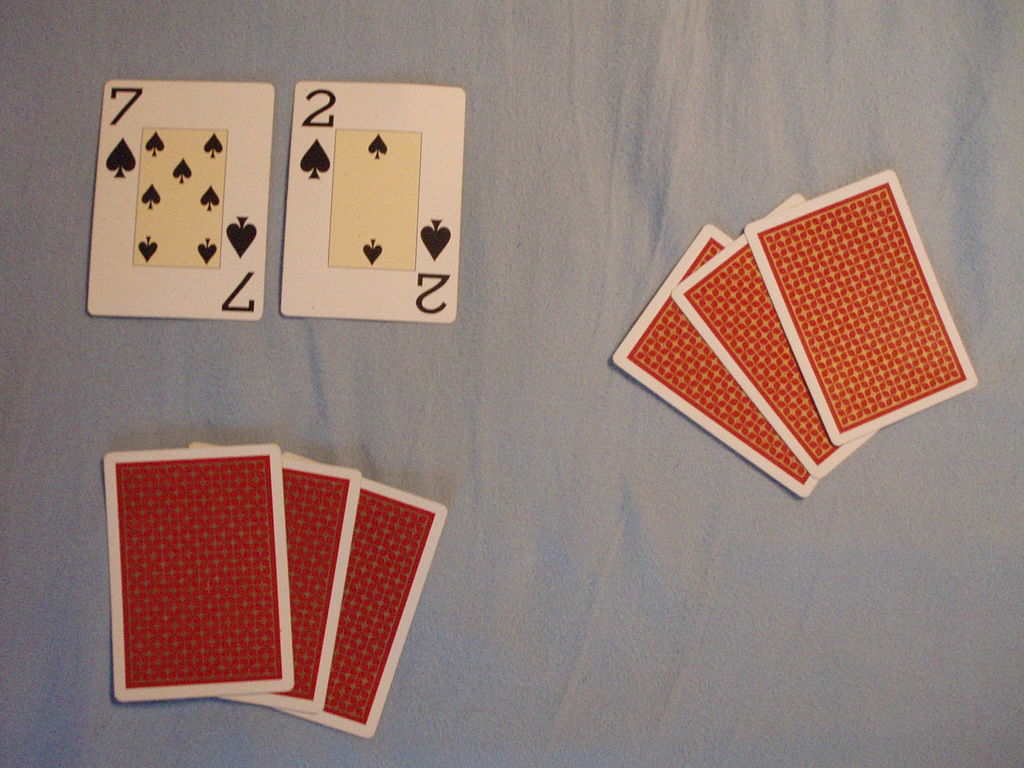 Source: Wikimedia Commons/Nintendere
Best Practices
Think local
Engage the faculty
Focus on flexibility
Lobby smarter
Remember the big picture
How Will Things Change?
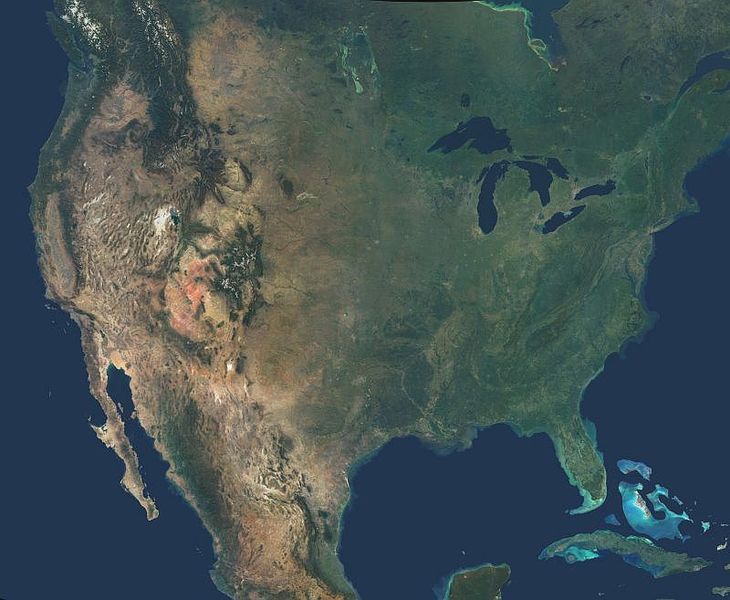 Source: Wikimedia Commons/NASA
Q&A
Your questions
Your ideas for future coverage?